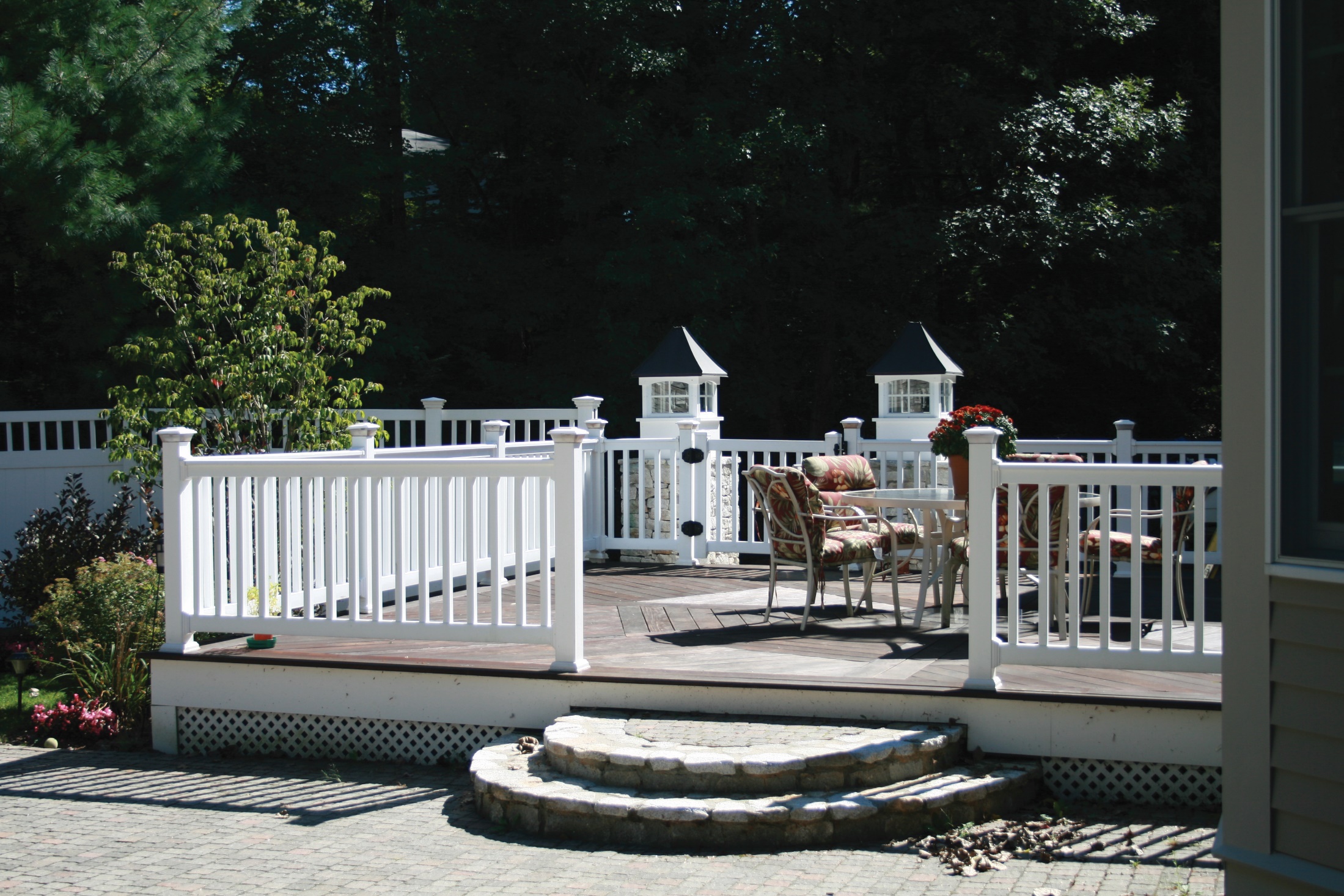 Photobook
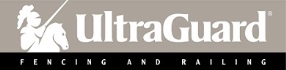 1
Privacy
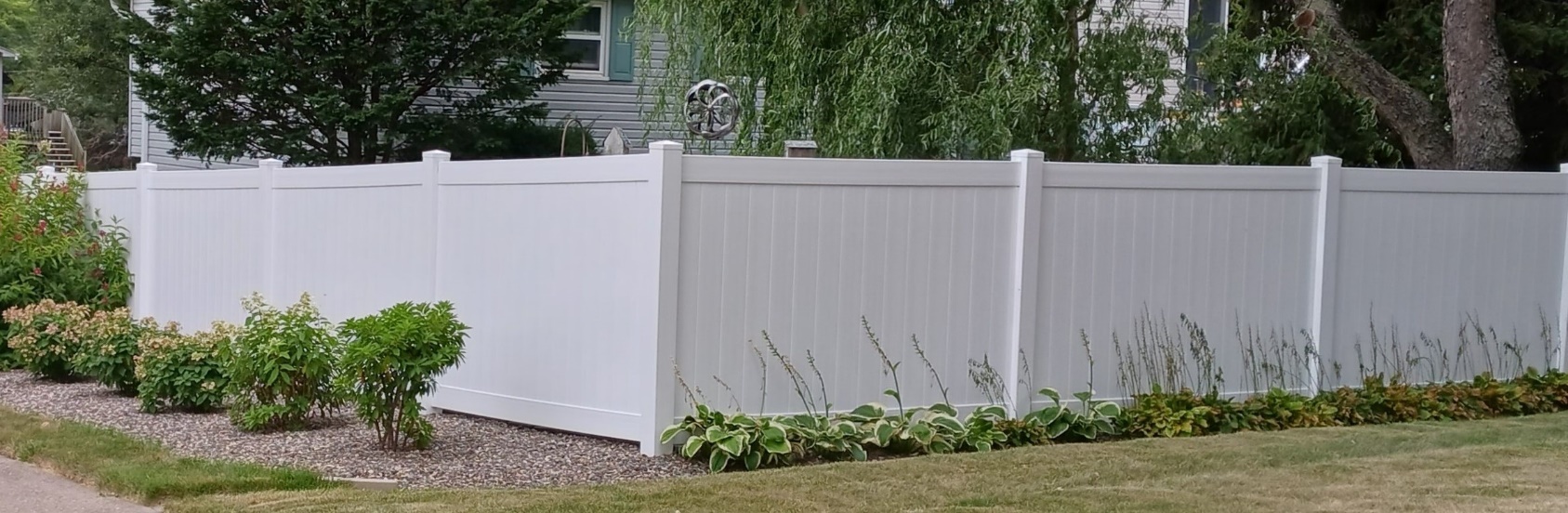 Lafayette
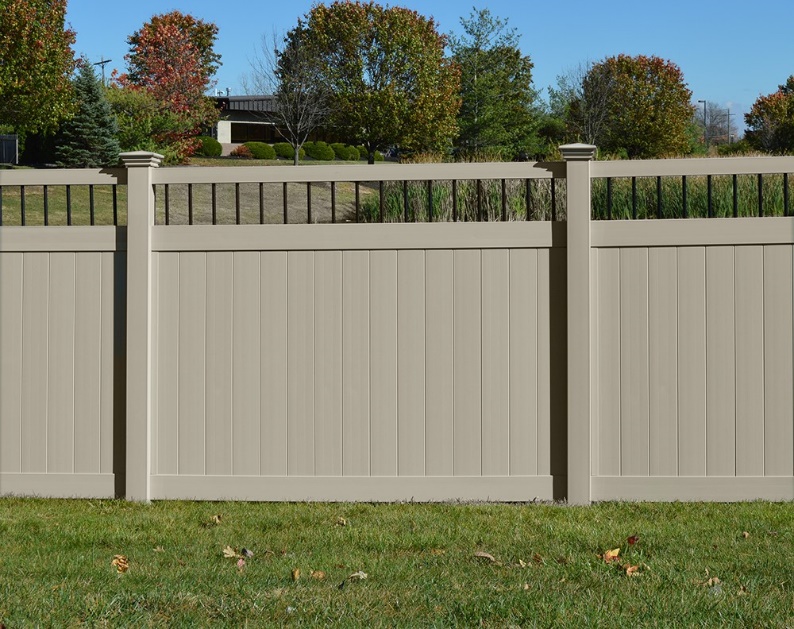 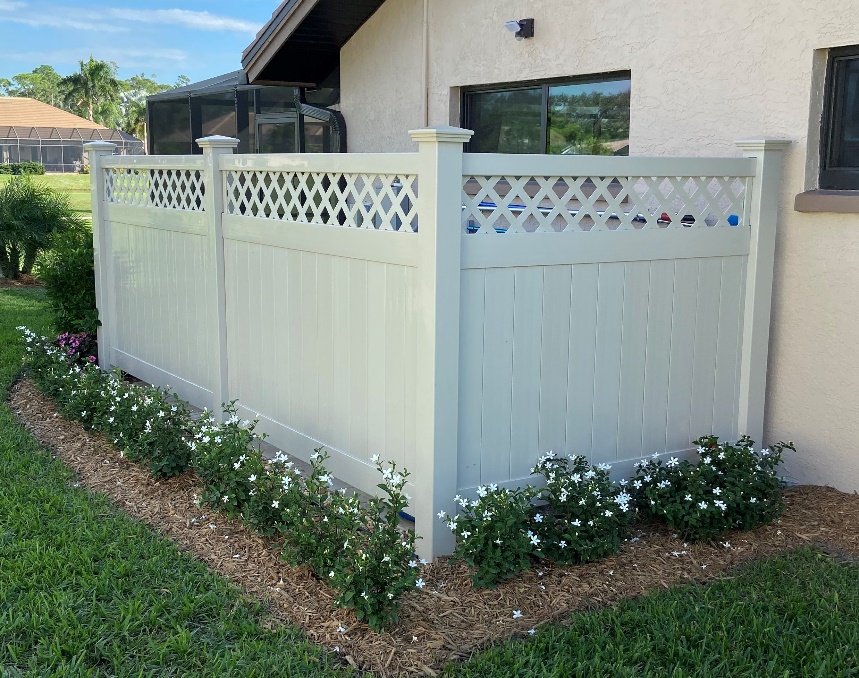 Hardin
Lexington
2
Semi-Privacy
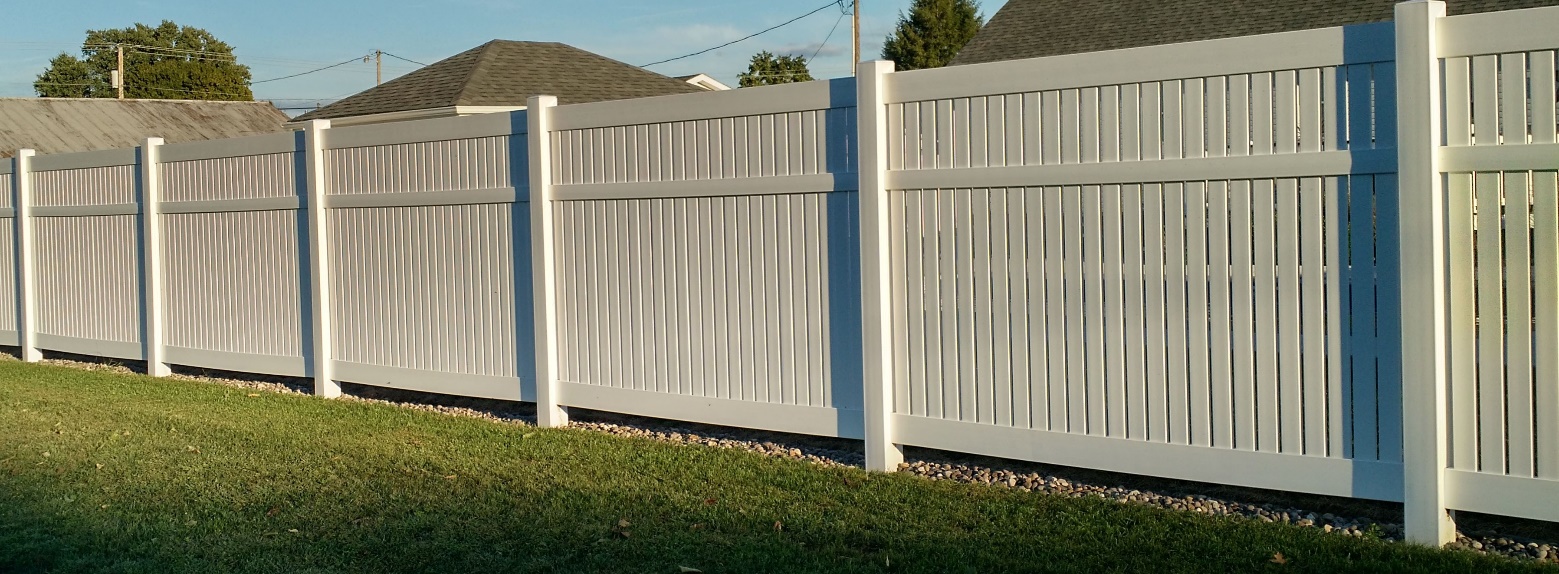 Mercer
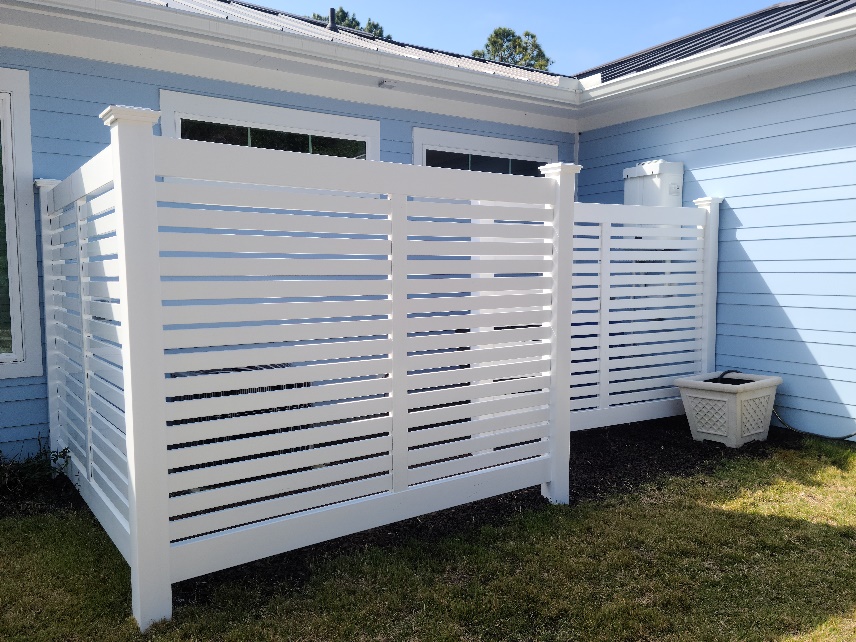 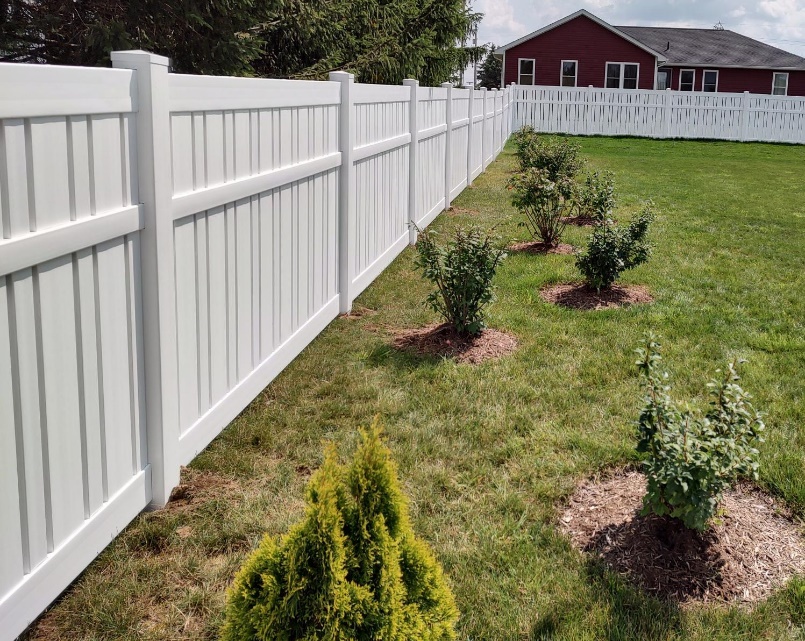 Liberty
Wesley
3
Picket
Groveland
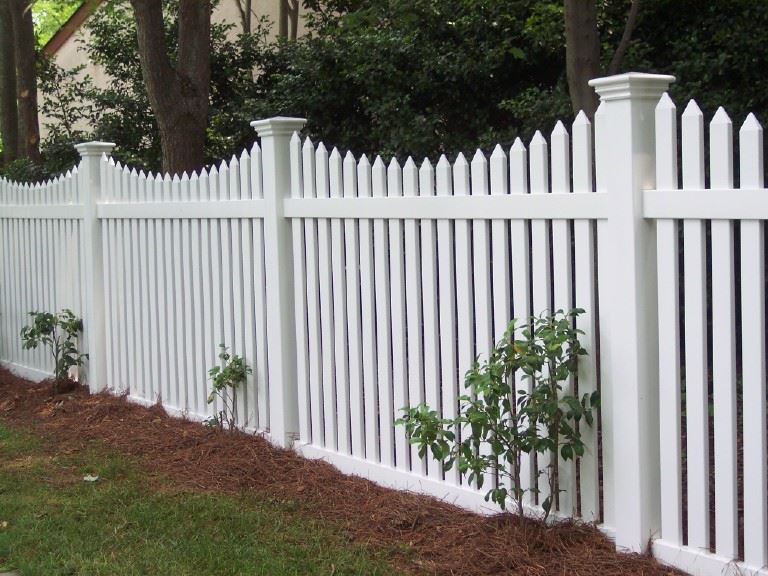 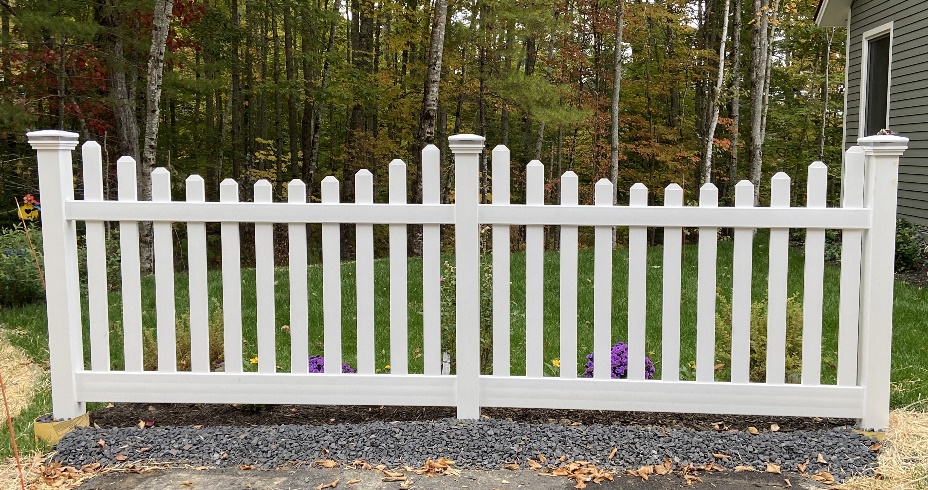 Cameron
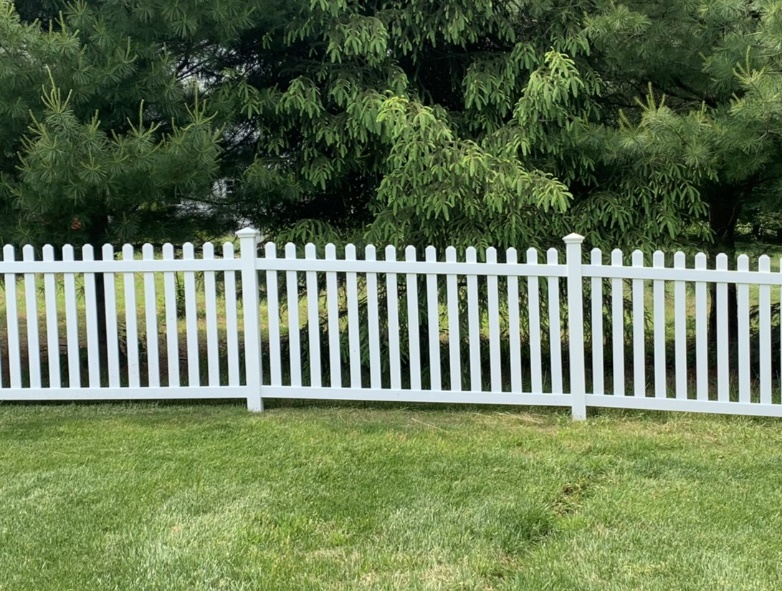 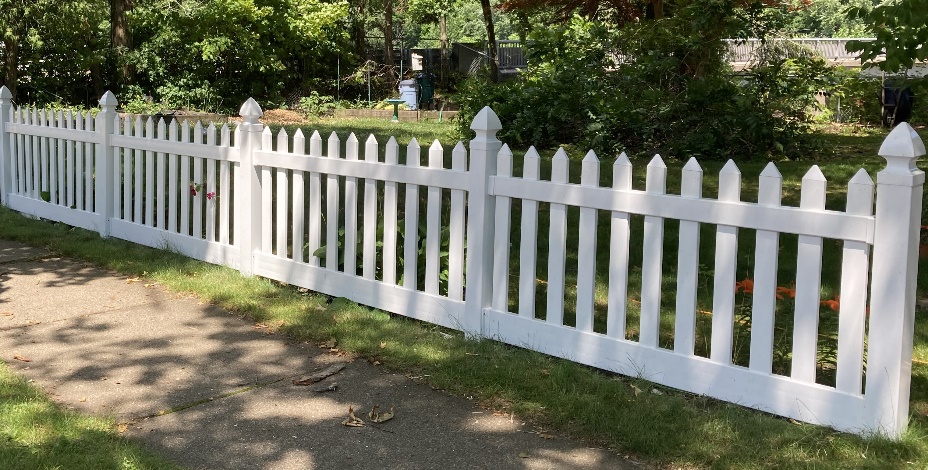 Riverdale
Bayberry
4
Pool
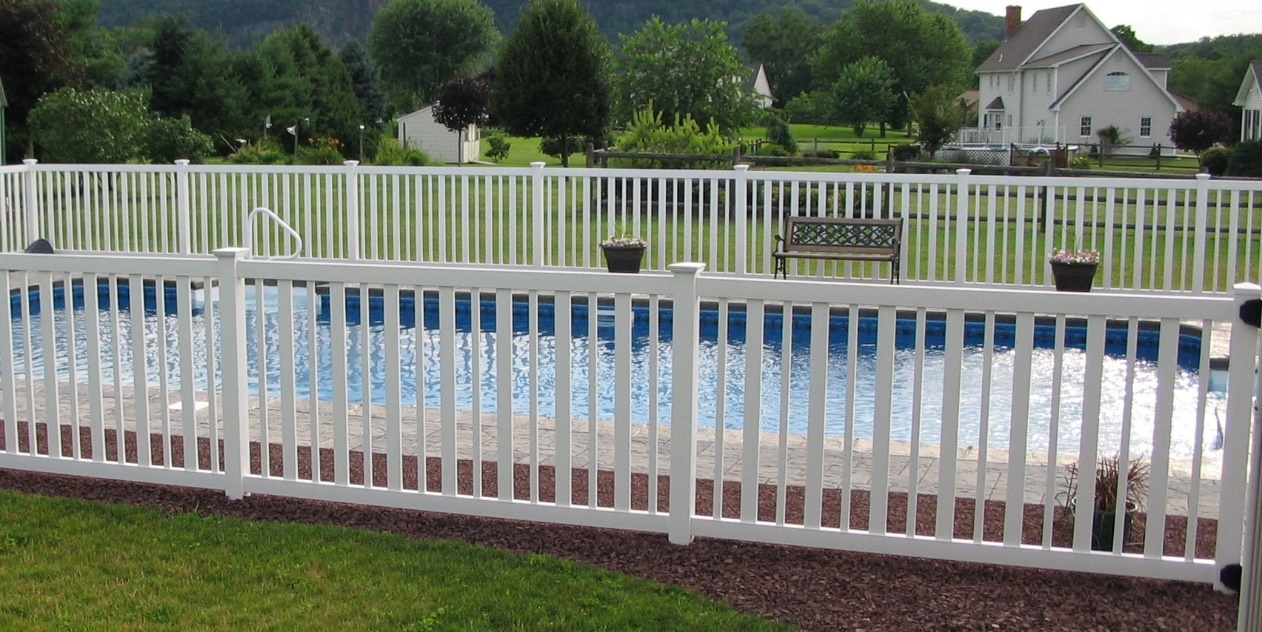 Whitehall
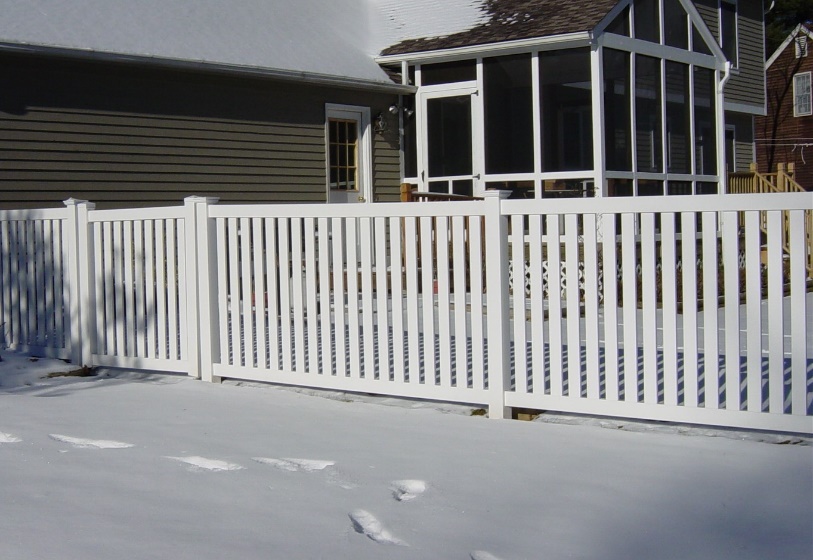 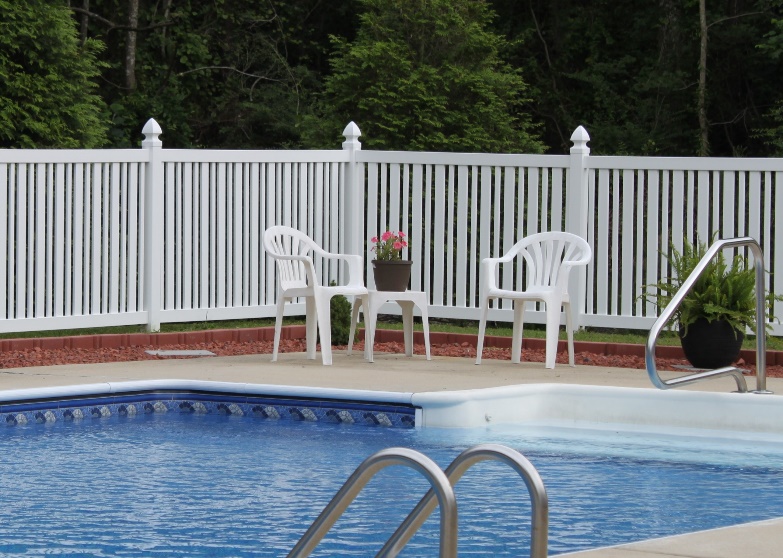 Hester
Reade
5
Ranch Rail
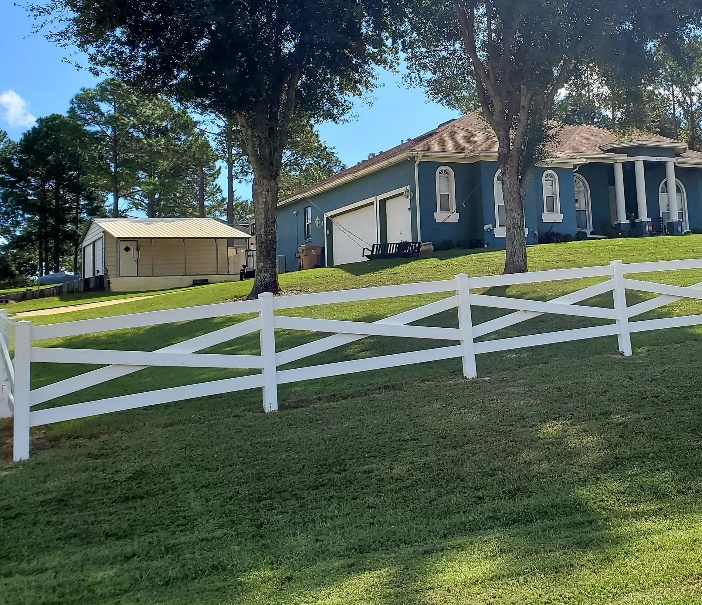 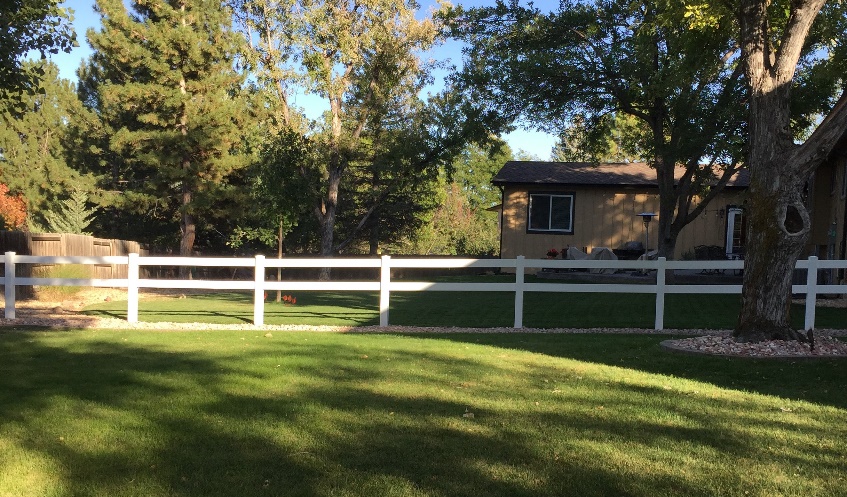 2 Rail
Crossbuck
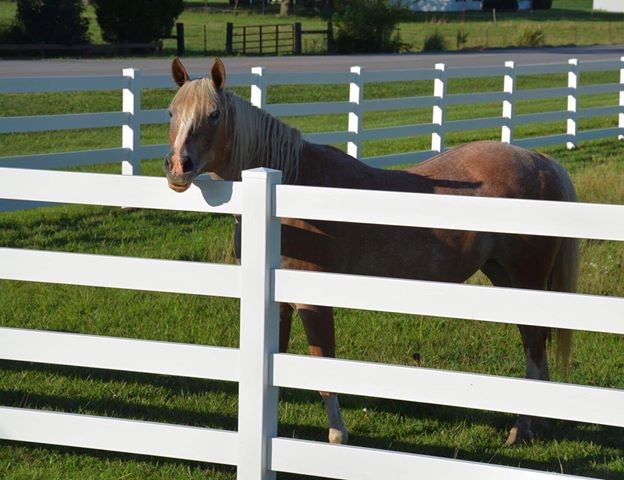 4 Rail
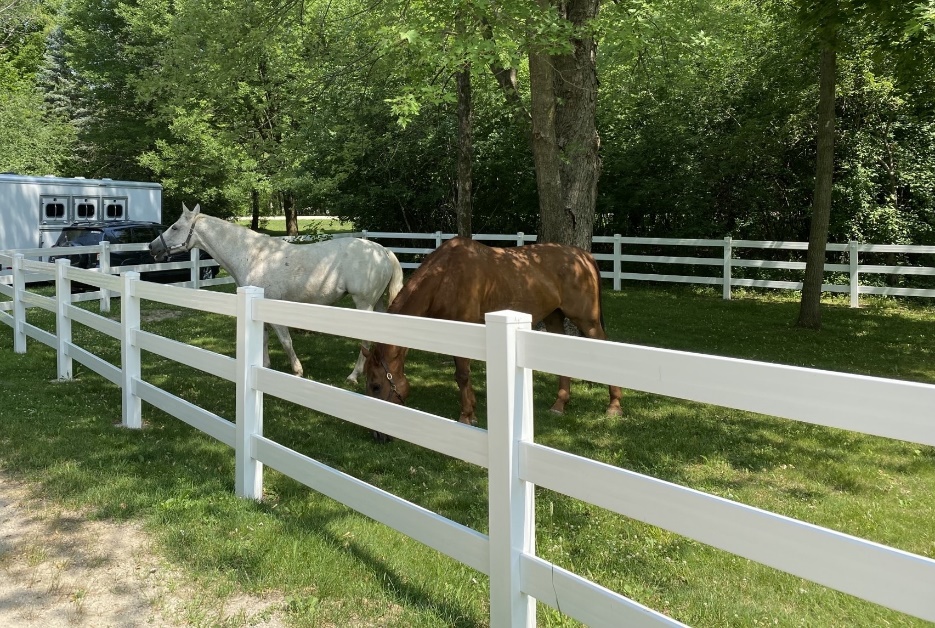 3 Rail
6
Vinyl Railing
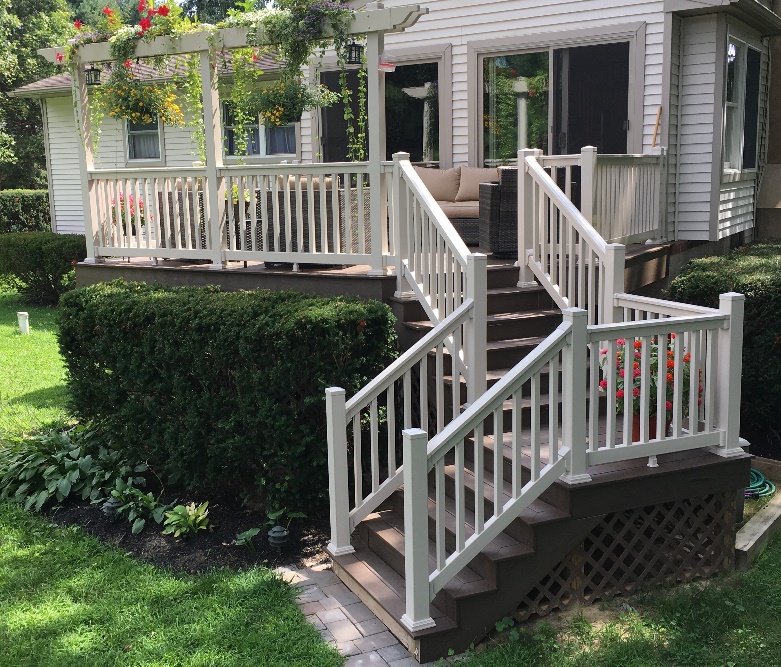 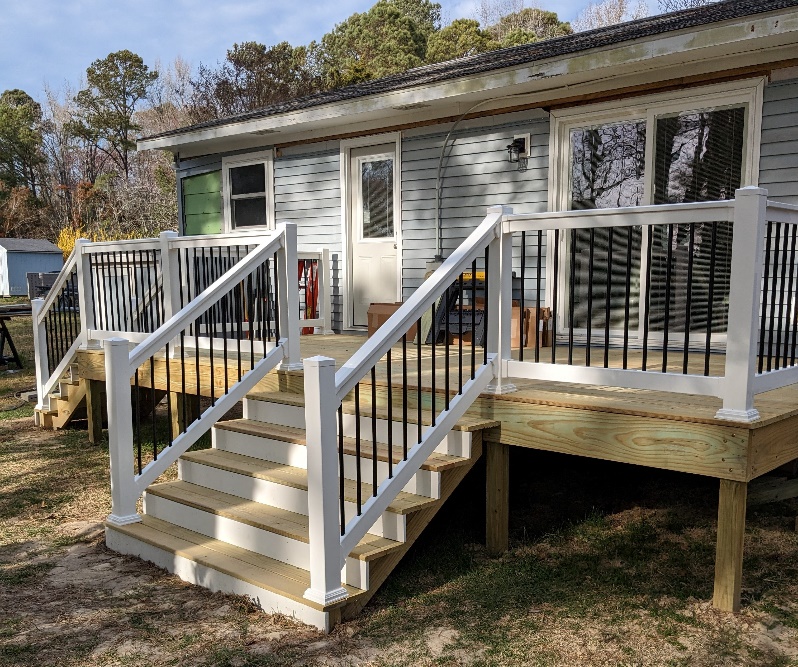 Washington
Liverpool
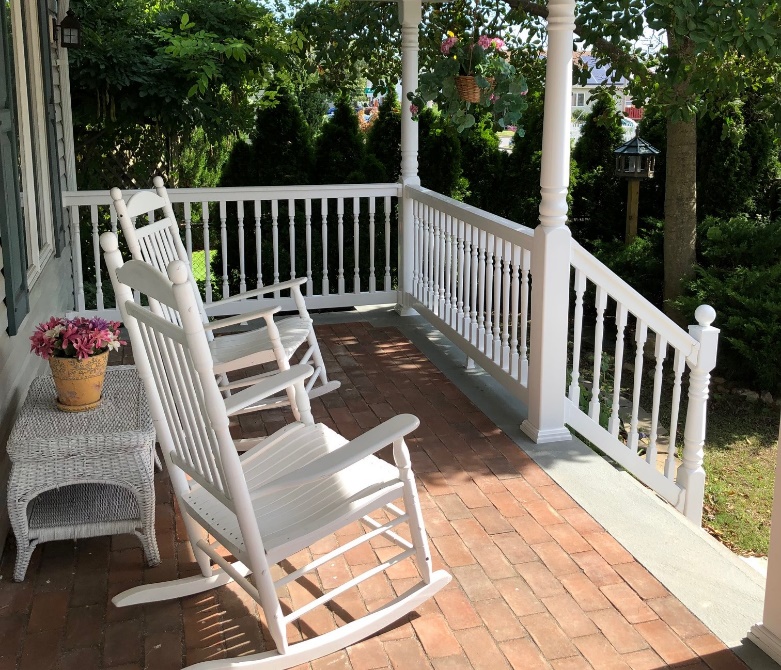 Addison
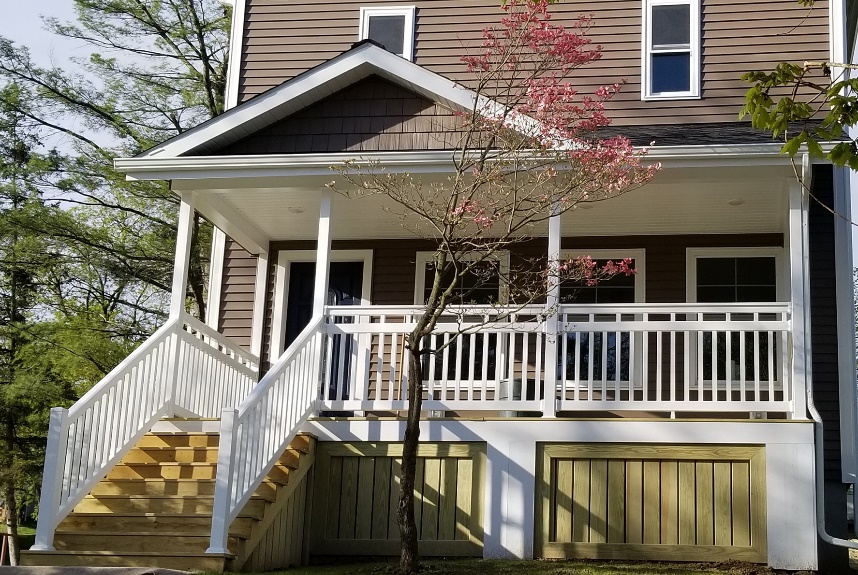 Carlisle
7
Aluminum Railing
Denali
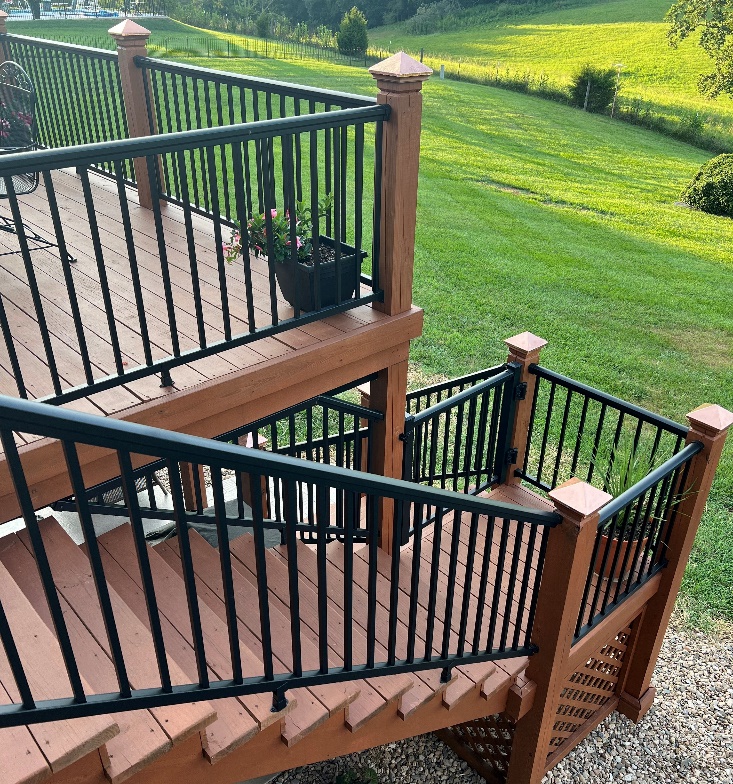 Dartmouth
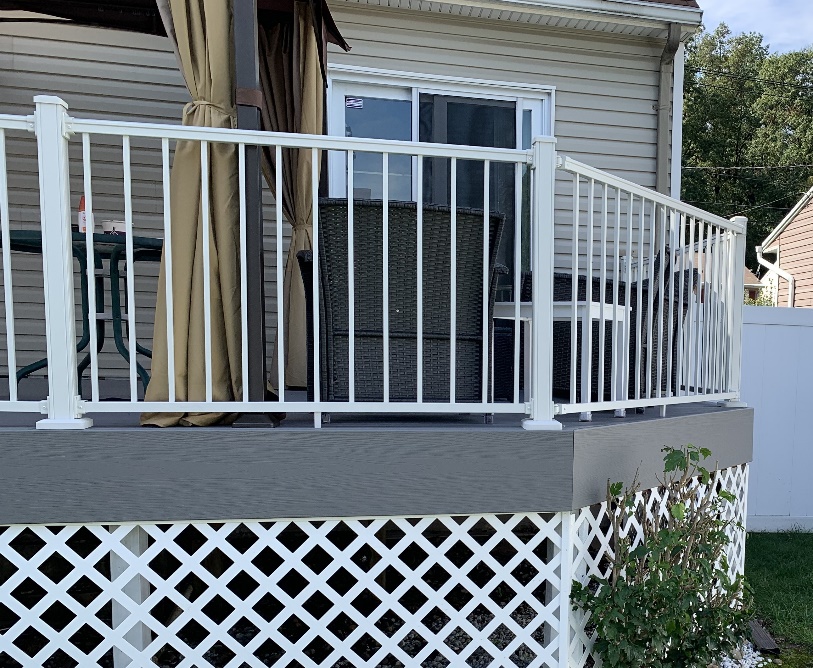 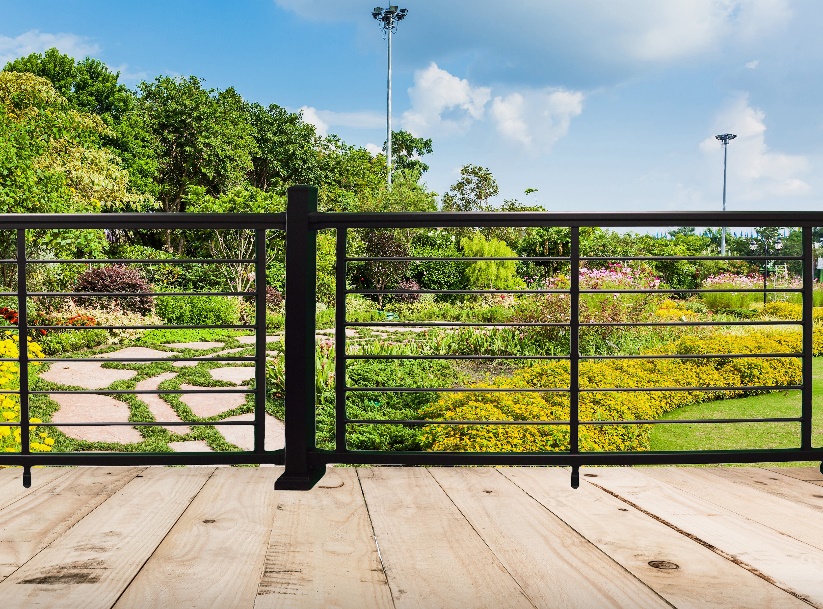 Marymount
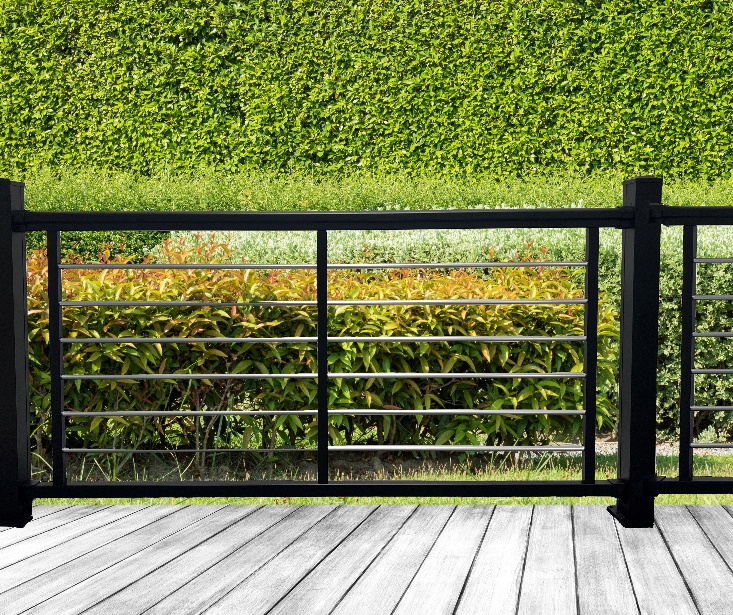 Parkhurst
8
Aluminum Fencing
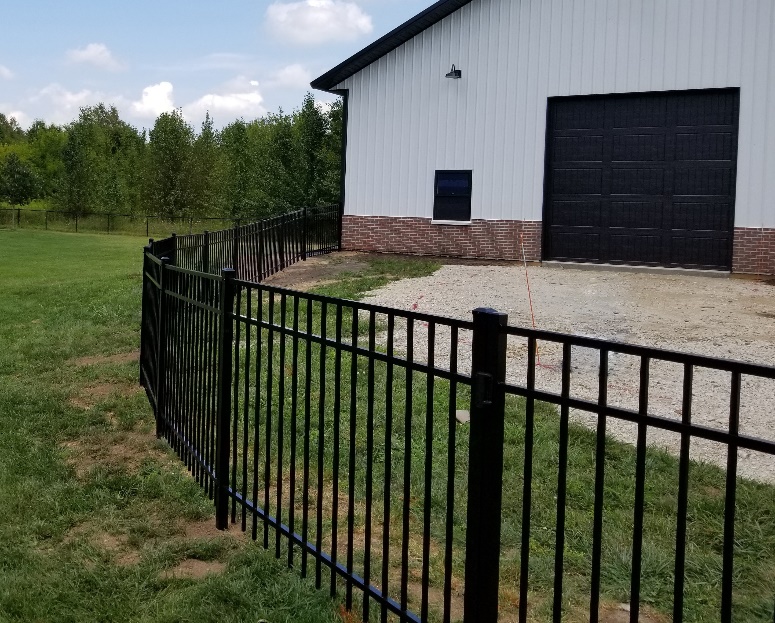 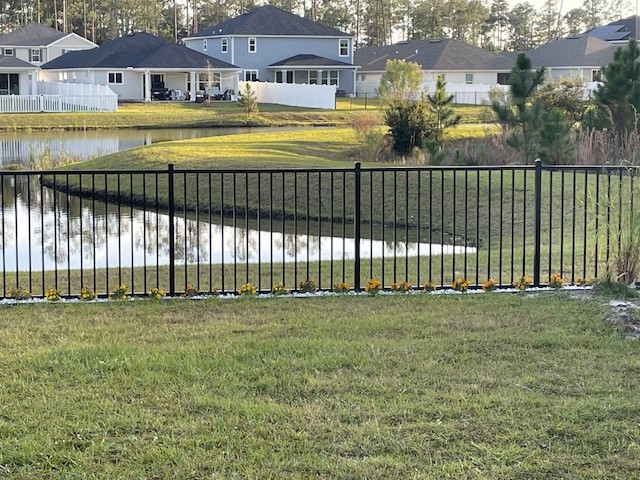 Clayton
Shelby
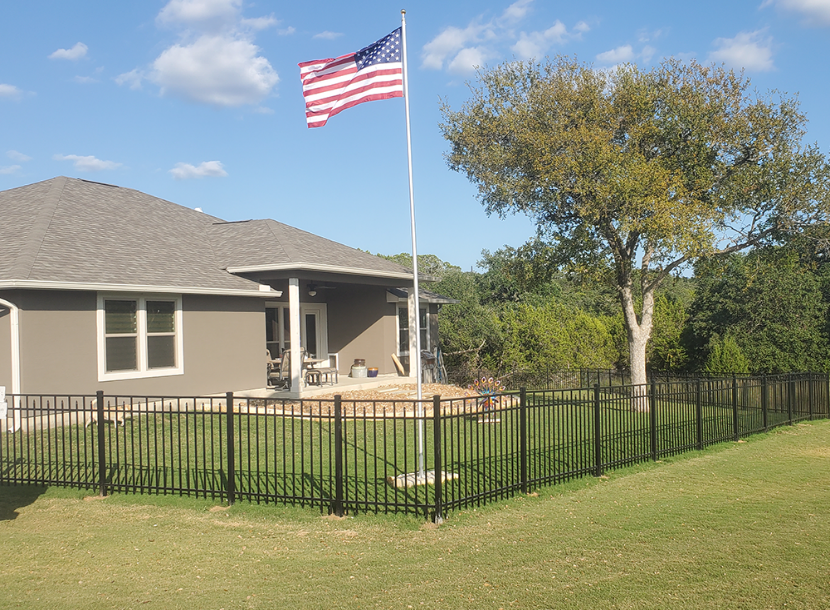 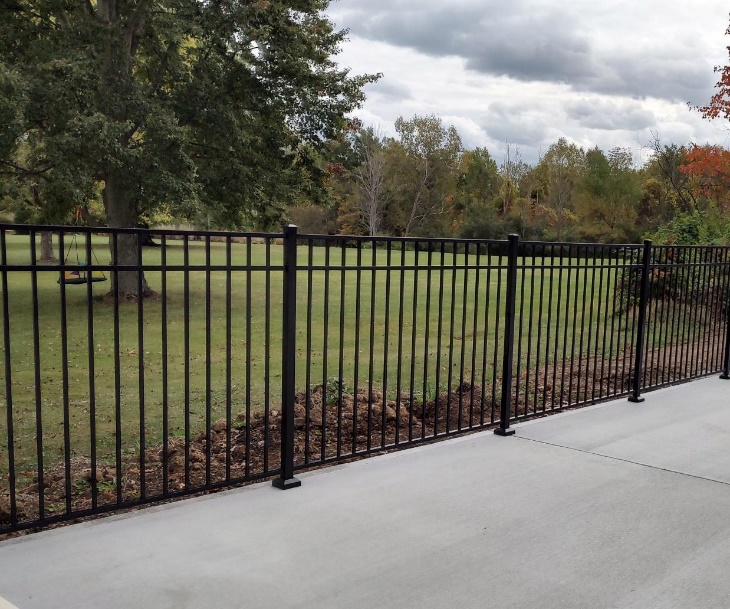 Oregon
Marion
9
Before & After
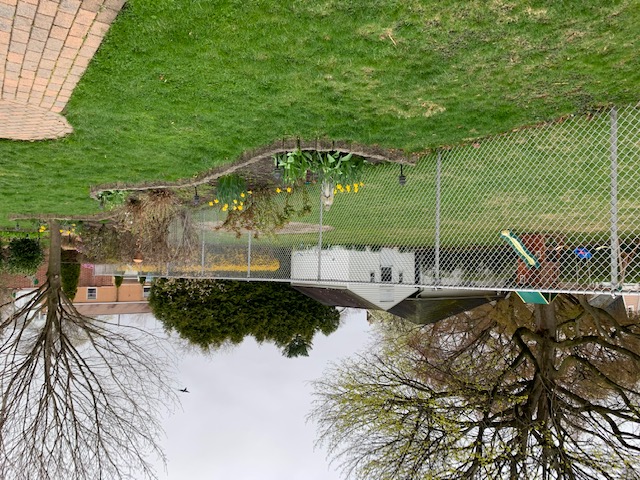 Gibson
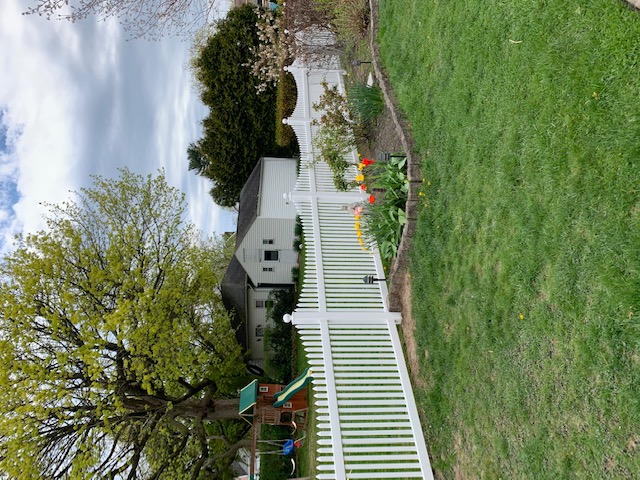 10
Before & After
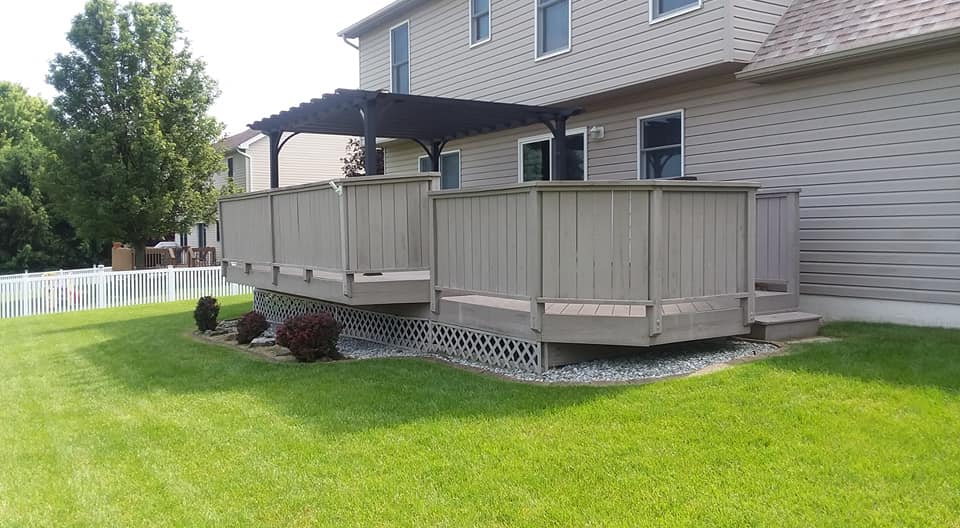 Liverpool
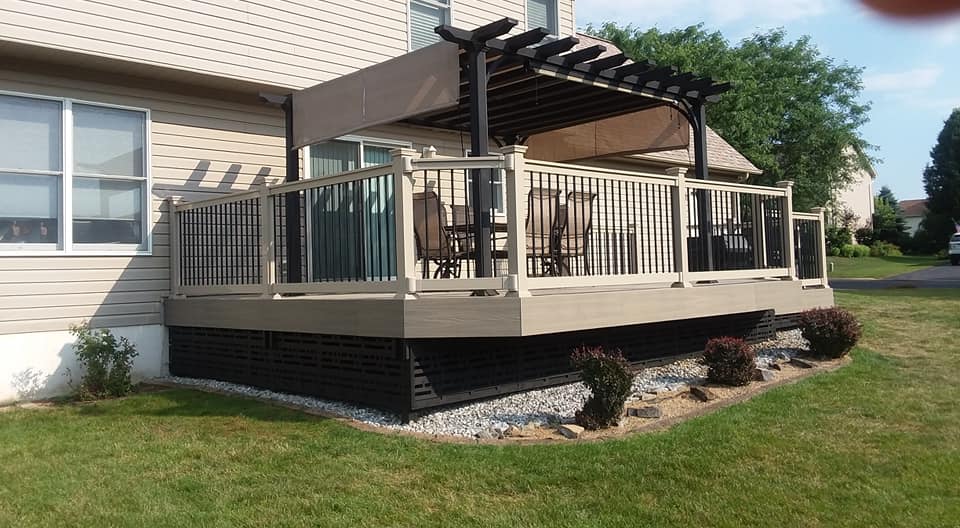 11
Before & After
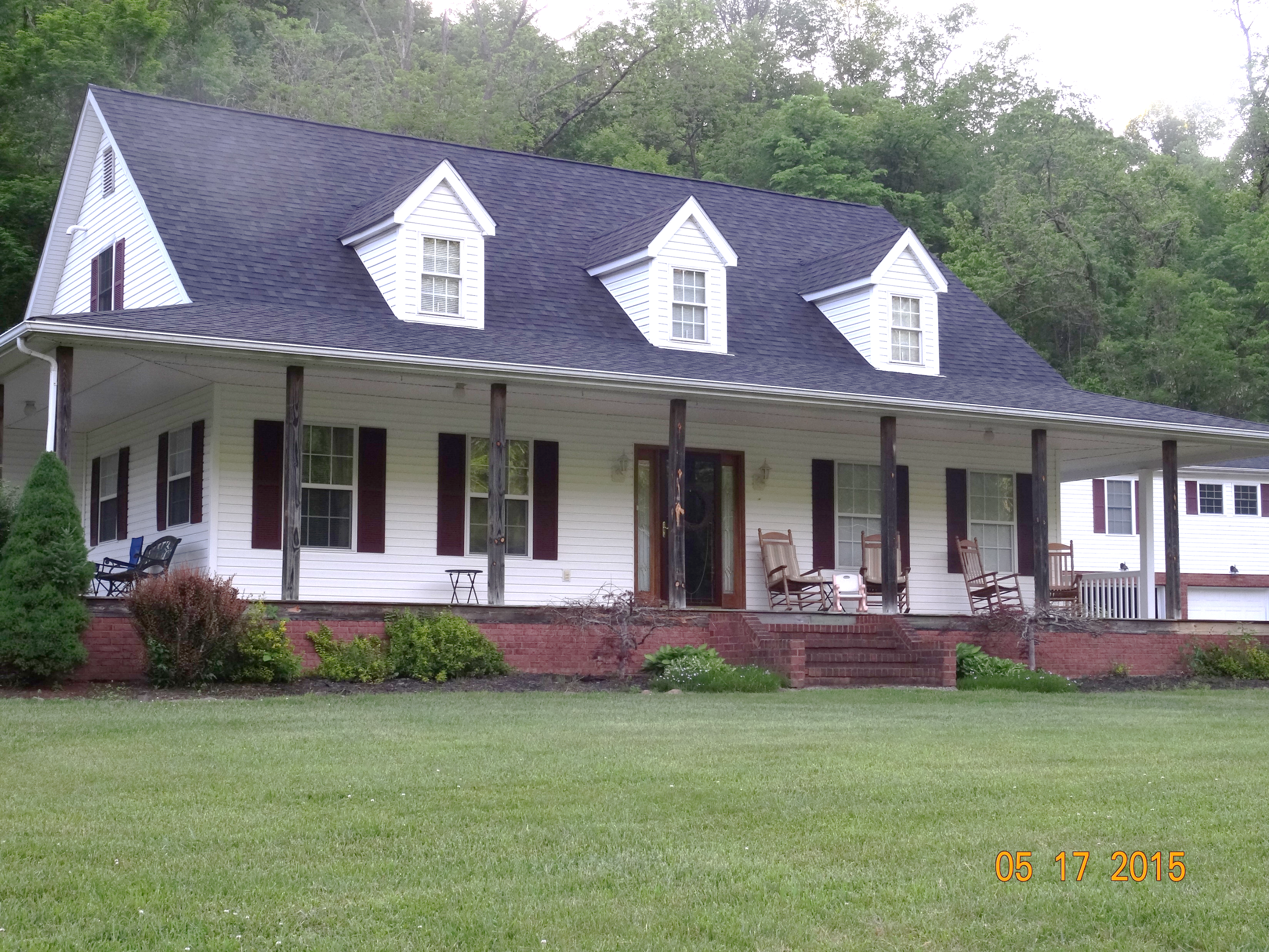 Washington
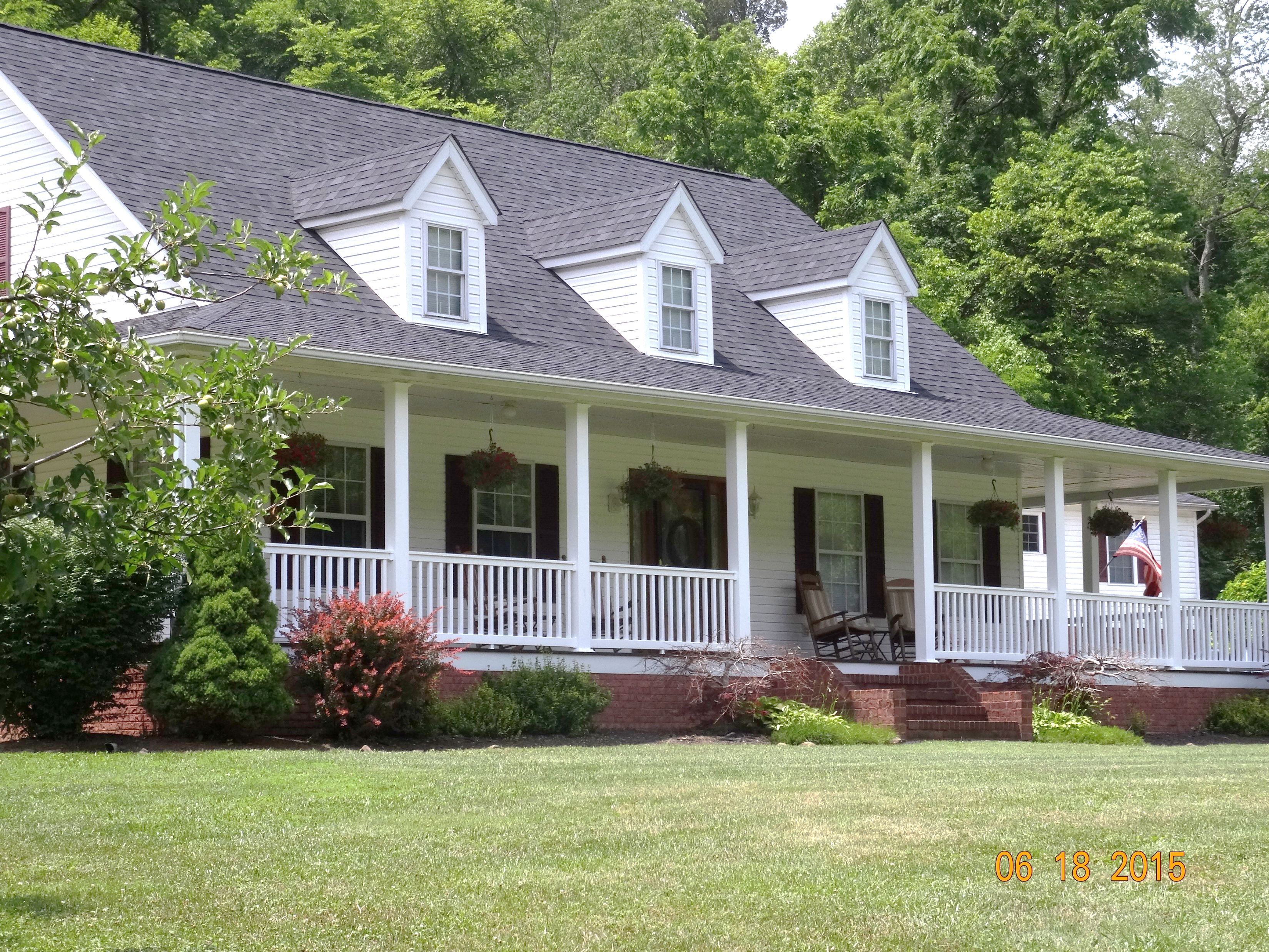 12
Before & After
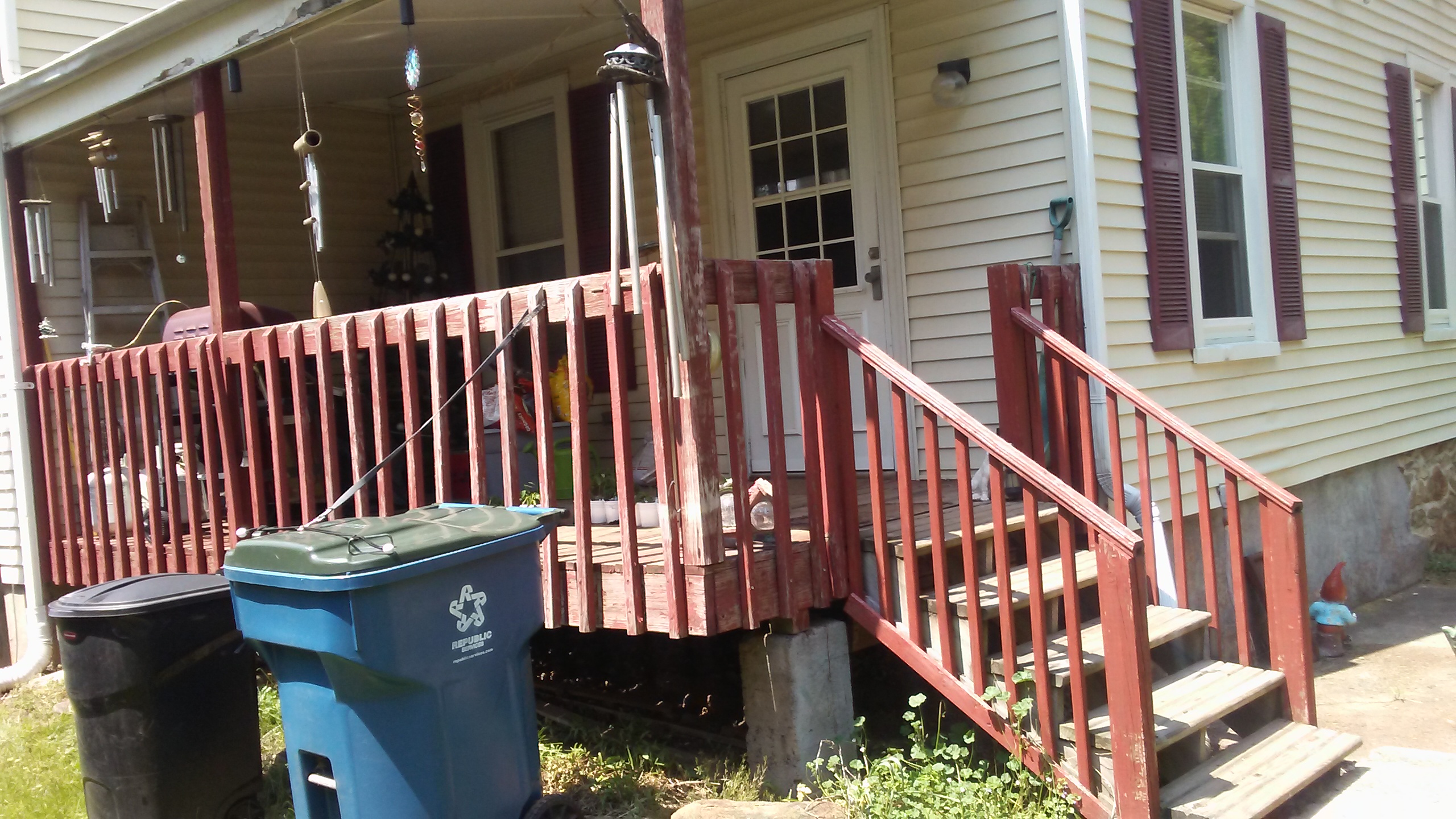 Washington
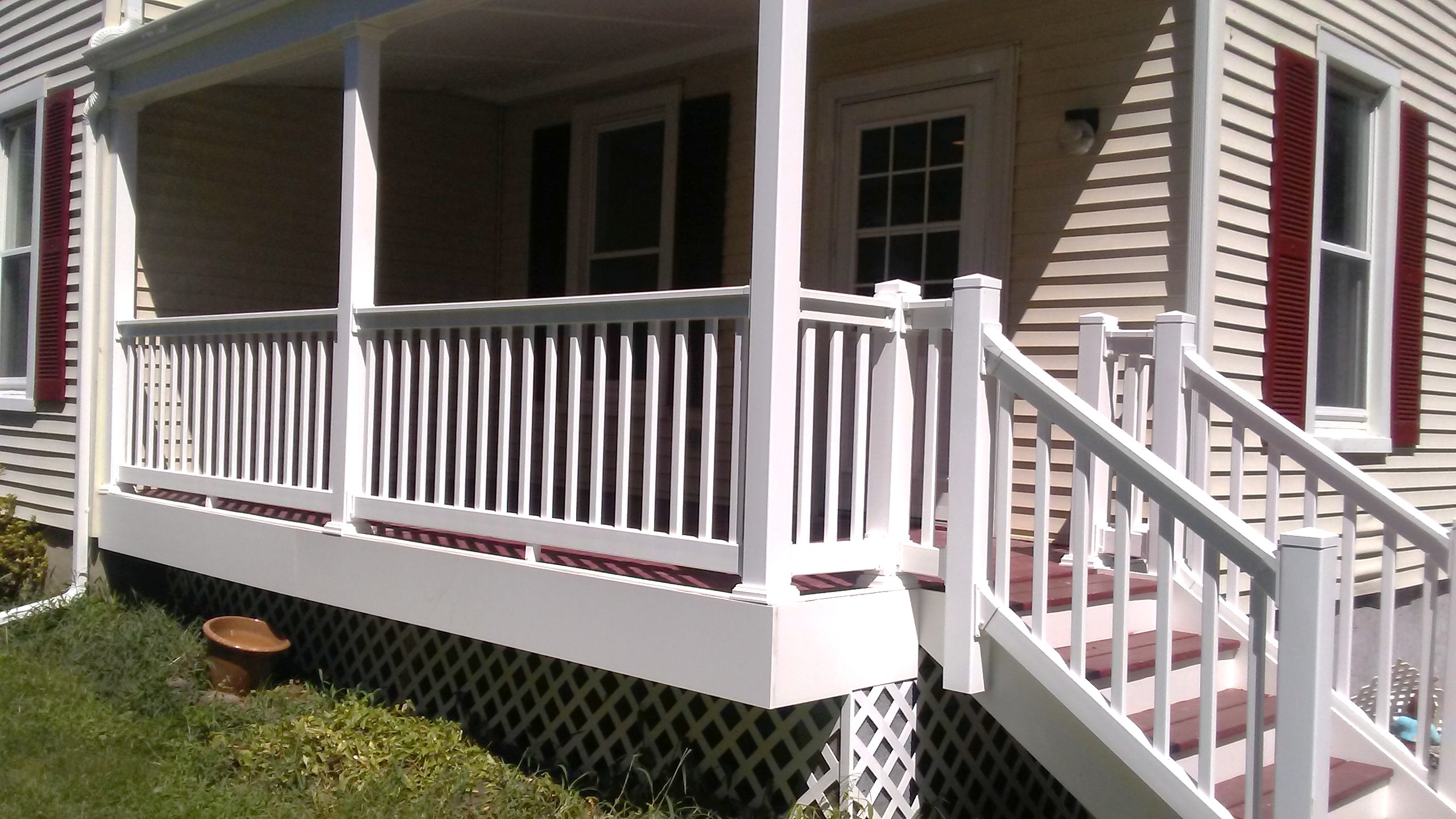 13